Klara Šokac 8.d.
Lorem ipsum dolor sit amet, consectetuer adipiscing elit
Rijeka
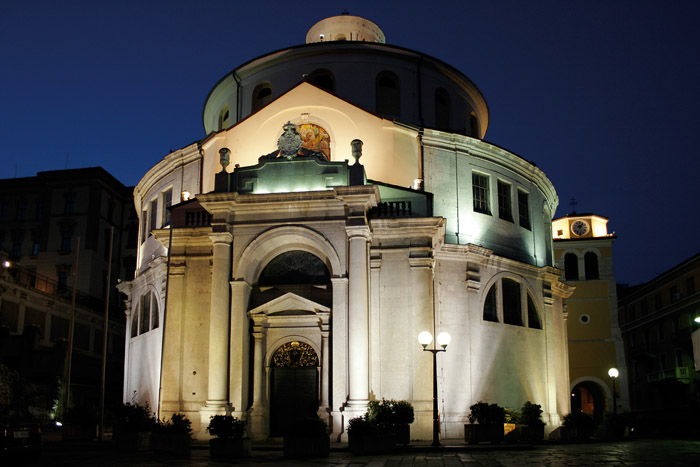 Katedrala sv. Vida
Sagrađena je kao samostanska crkva riječkih isusovaca, na mjestu srušene crkvice posvećene zaštitniku Rijeke svetom Vidu.
Gradnja je započela 1638.g., trajala je s prekidima oko 100 godina do 1744.g, 
graditelj je bio Francesco Olivieri, g
Kamen temeljac polože je 15. lipnja 1638 na svečev blagdan
Pokazuje odlike baroknog umjetničkog stila
Crkvom dominira kupola sagrađena po uzoru na venecijsku crkvu Santra Maria della Salute
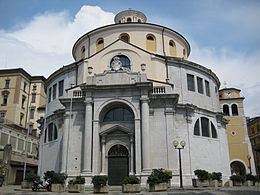 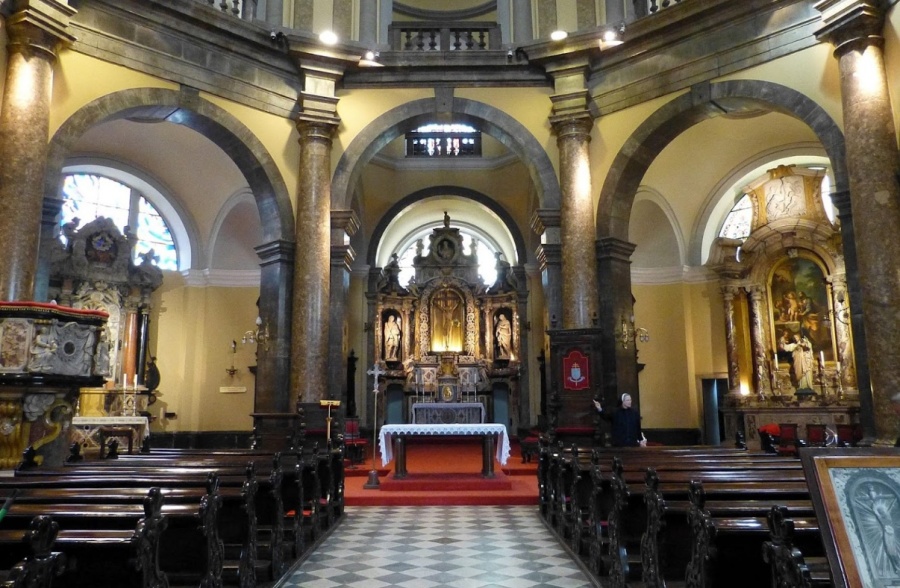 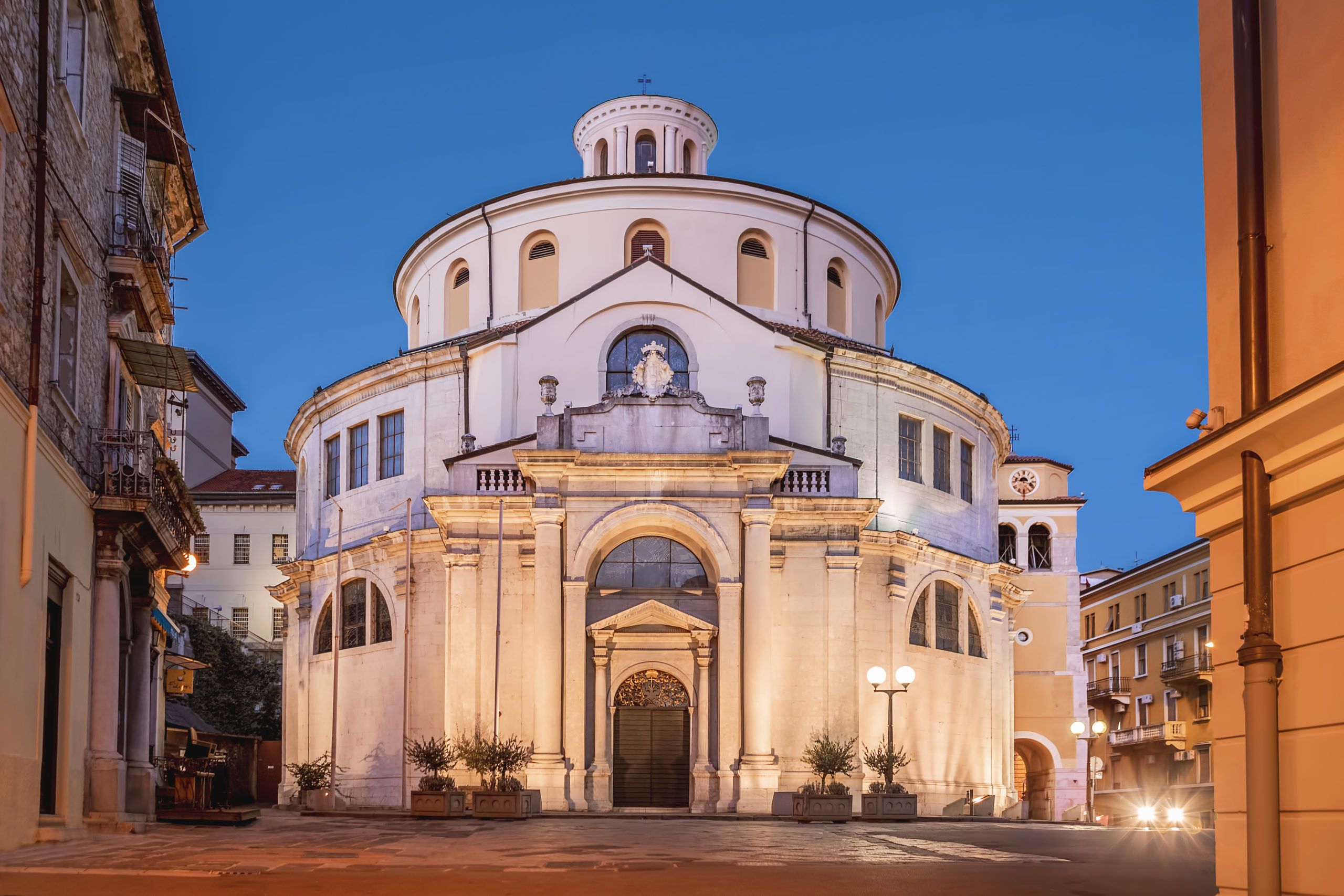 Korzo
Priča o Korzu započinje rušenjem gradskih bedema 1780. g., opkop s vodom je zatrpan 1782.g. 
Oko 1787.g. započinje podizanje zgrada (Korzo br. 2)
1960 radi pretjeranog propeta automobila korzom je odlučeno da se promet preusmjeri
„Korzo nije samo glavna riječka šetnica, gradska žila kucavica već je i njezino ogledalo.”
poligon za gradnju reprezentativnih palača u raznim stilovima
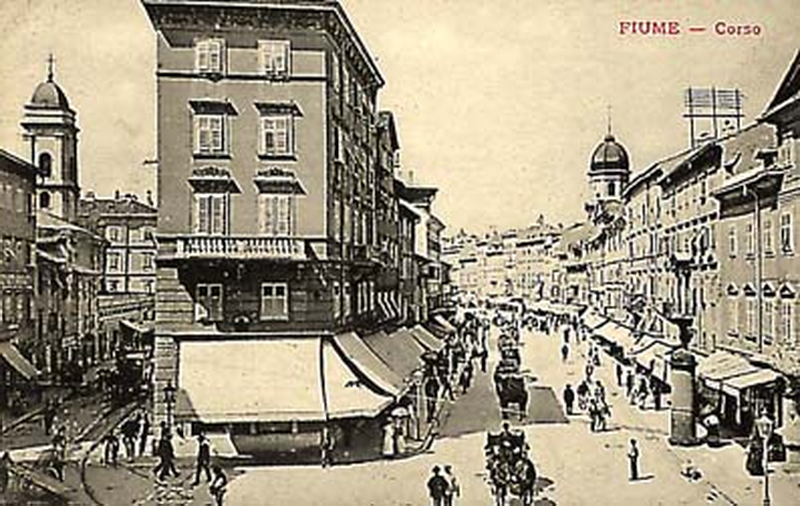 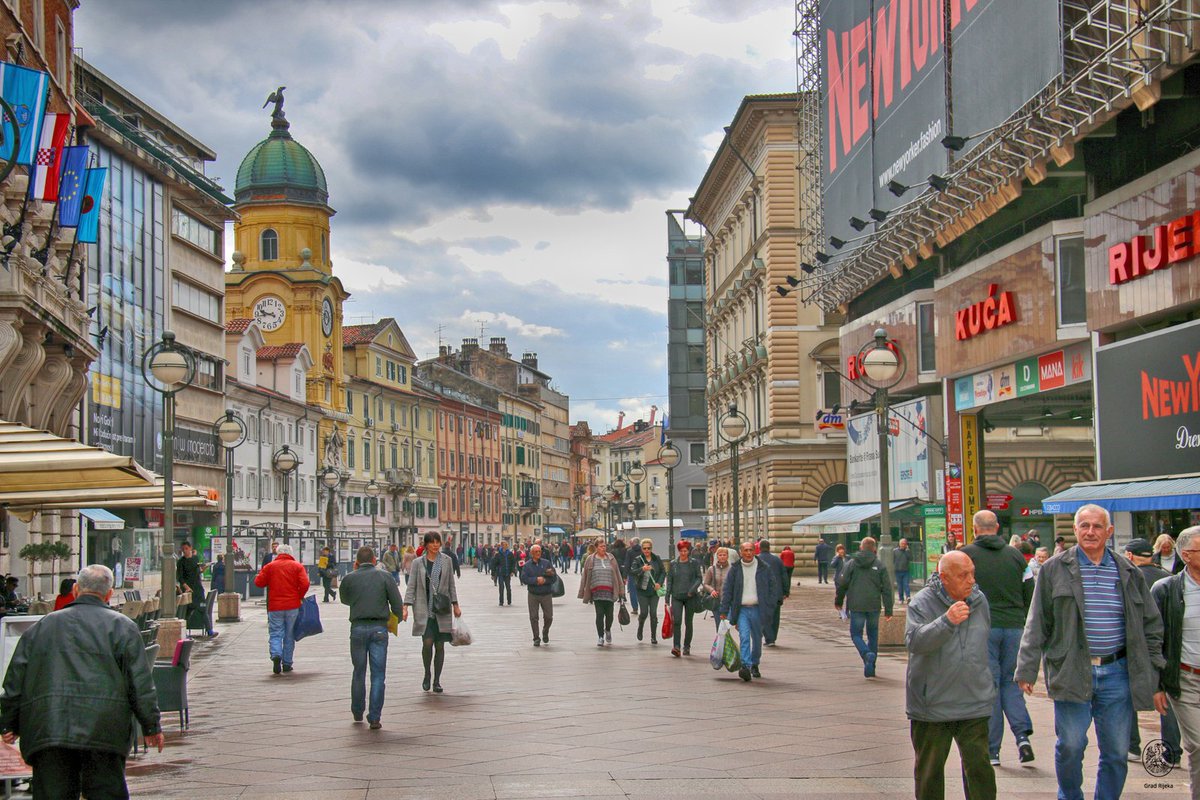 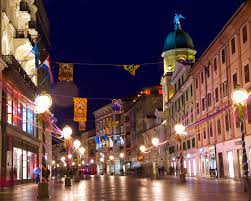 Guvernerova palača
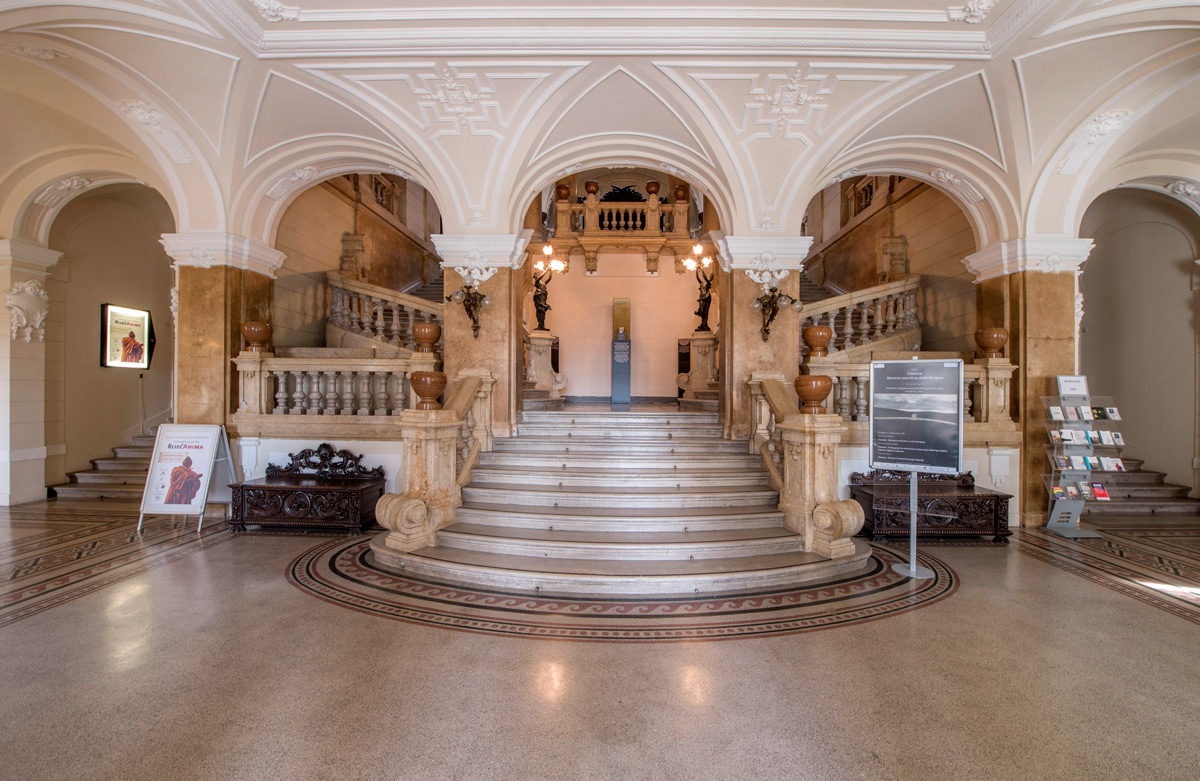 Renesansa
Projektiranje i nadzor gradnje=Alajos Hauszmann
gradnja je trajala od 1893. do 1896. godine
Postavljena je na uzvisini (gornji dio grada), pročelje je obloženo blještećim bijelim kamenom ona izgleda dvorski i svečano kako bi se istaknula moć vlasti
reprezentativni prostori (crveni i zeleni salon te mramorna dvorana) i stan guvernera
Godine 1955. dolazi u vlasništvo Pomorskog i povijesnog muzeja, koji u njoj ima svoje sjedište i danas.
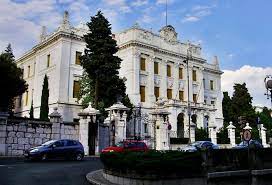 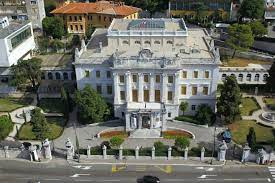 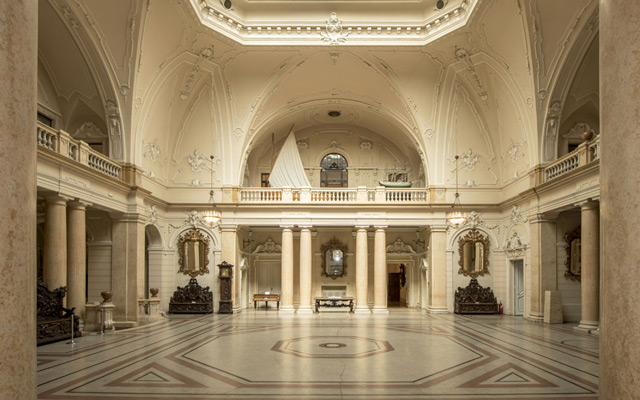 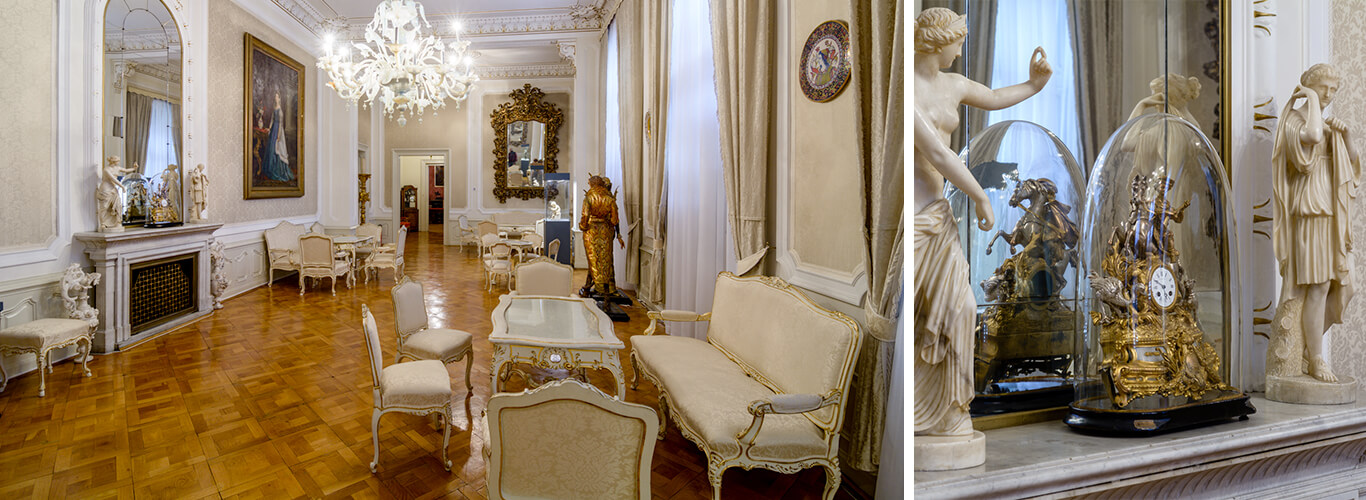 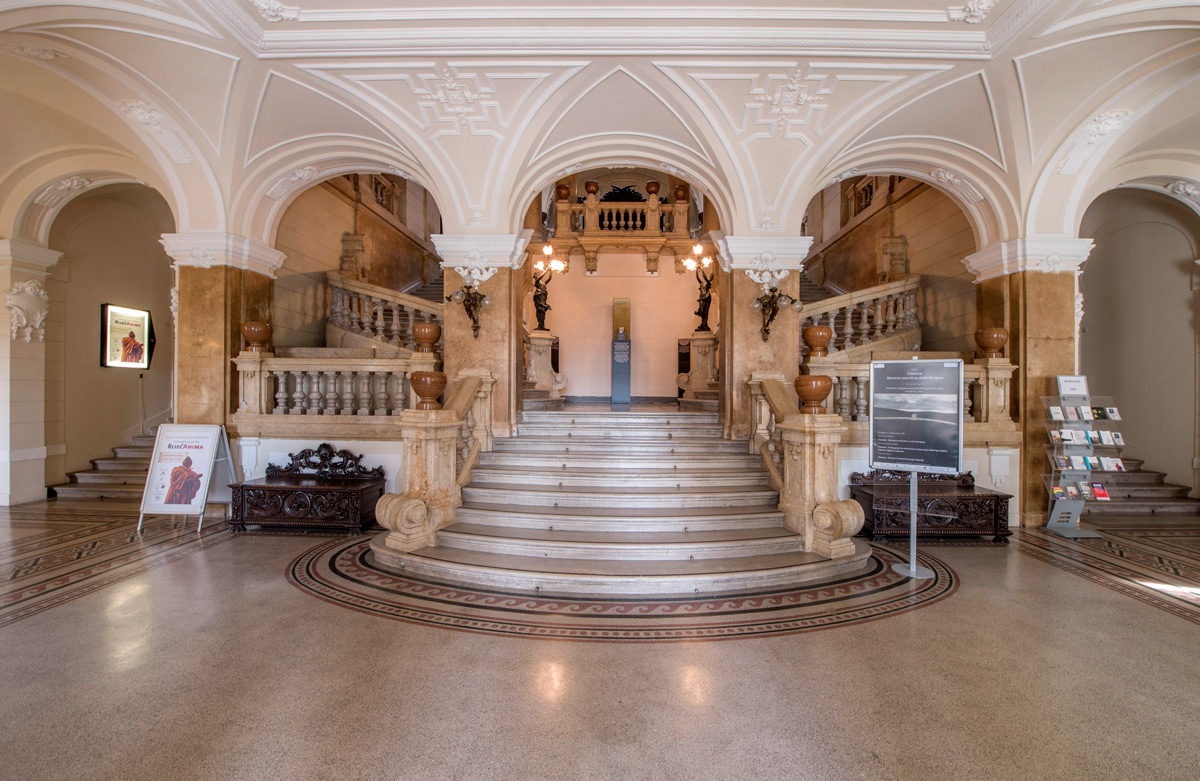 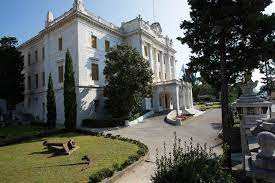 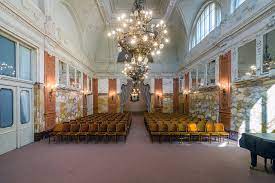 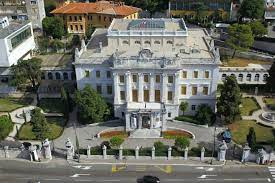 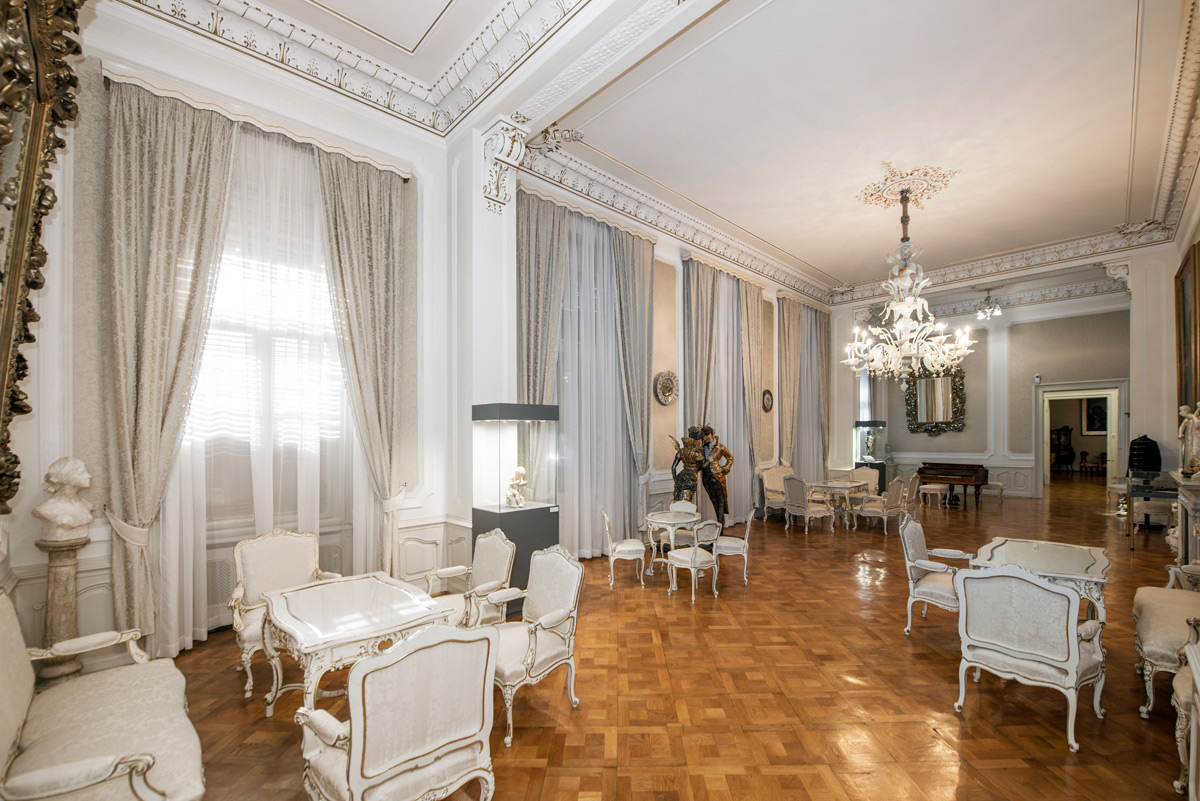 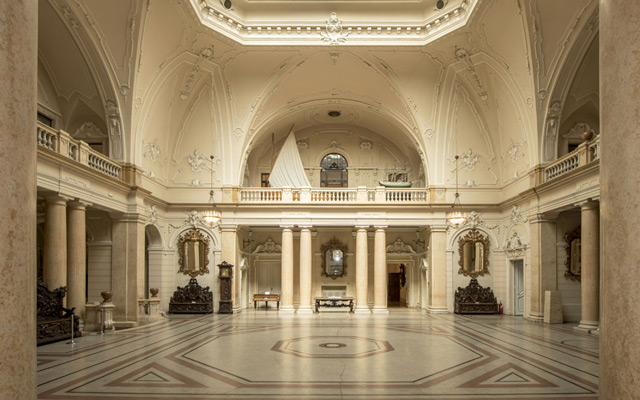 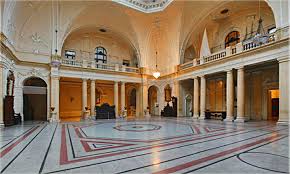 Gradski kamenolom
Za izgradnju zgrada, luke, lukobrana, obalnih zidova te nasipa je bio potreban kamena 
Kamenolomi su se nalazili na: Preluku, Martinšćici, Mlaki, Žurkovu, Kantridi, Kačjaku, Sv. Katarini, Sv. Križu u Šmrki…
Često se događalo da su radnici bili ranjeni radi eksplozija, građanima je lomljenje kamena bilo vrlo zanimljivo pa su dolazili blizu kamenoloma no držani su na sigurnoj udaljenosti
Kamen se koristio i u umjetnosti i tehnologiji
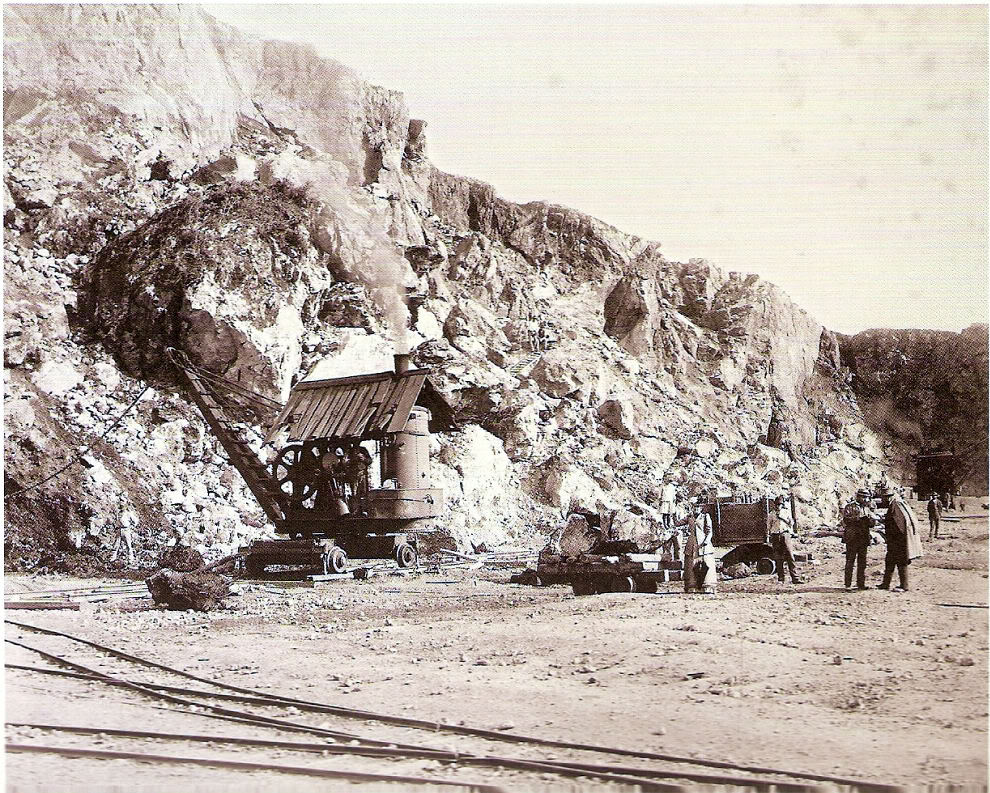 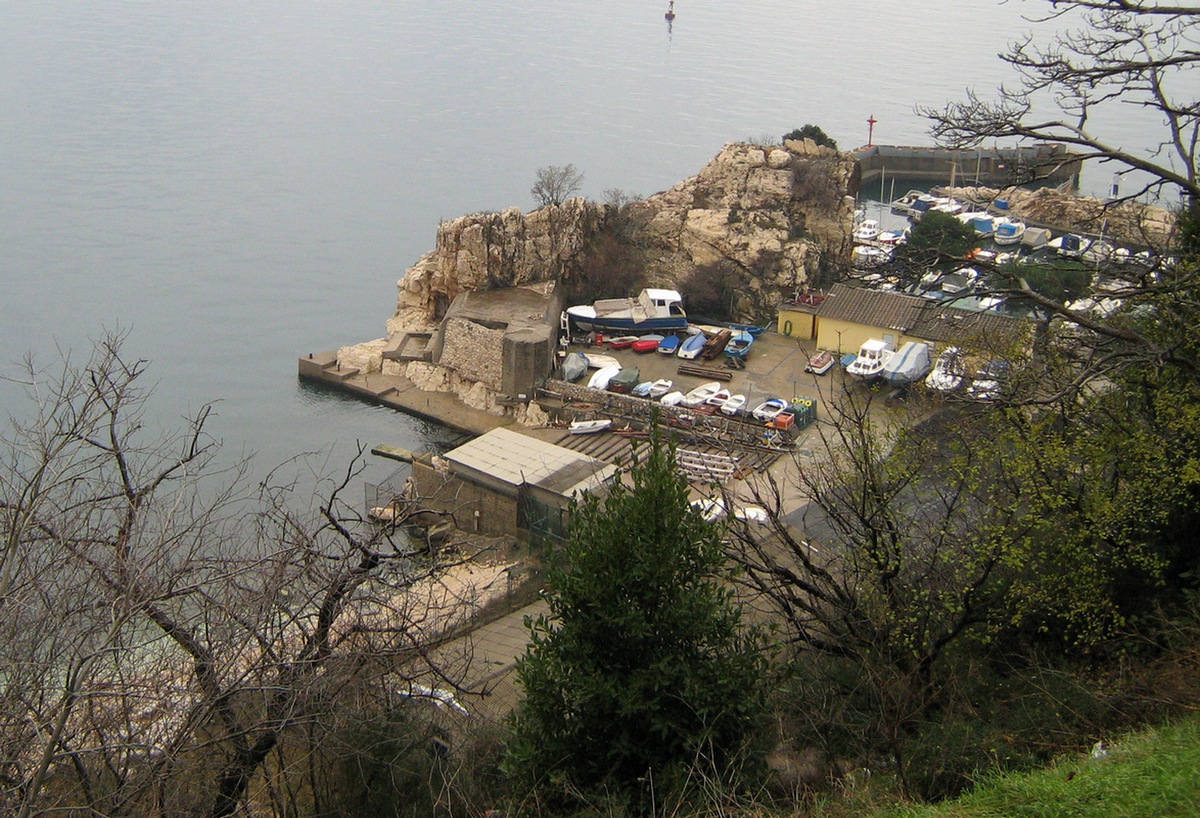 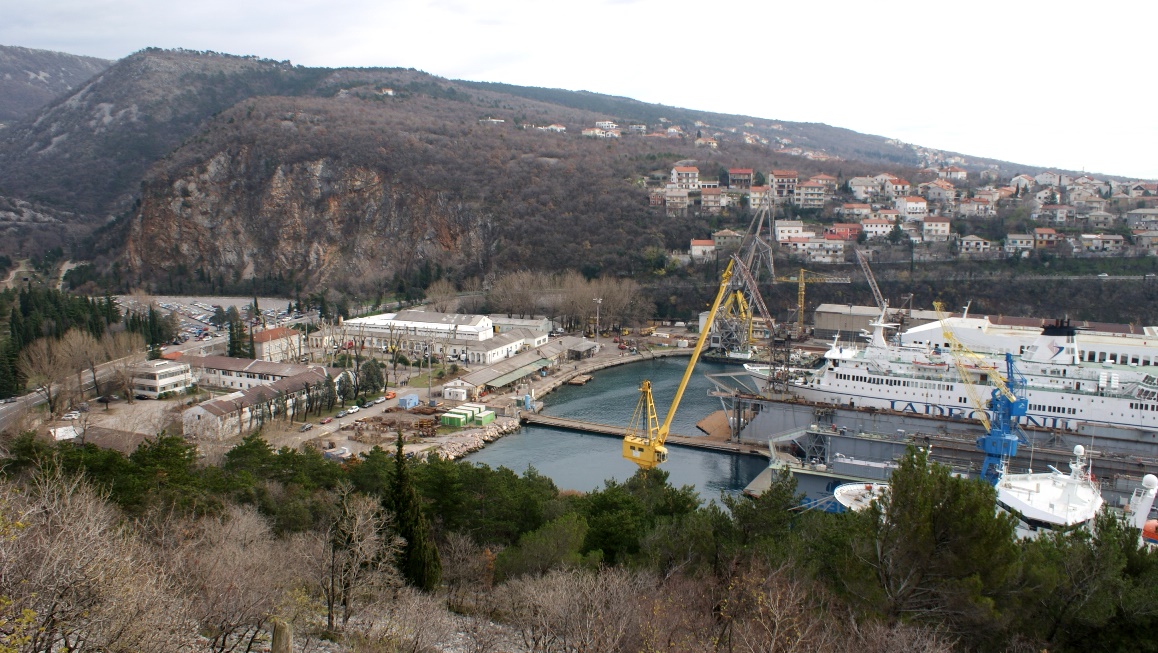 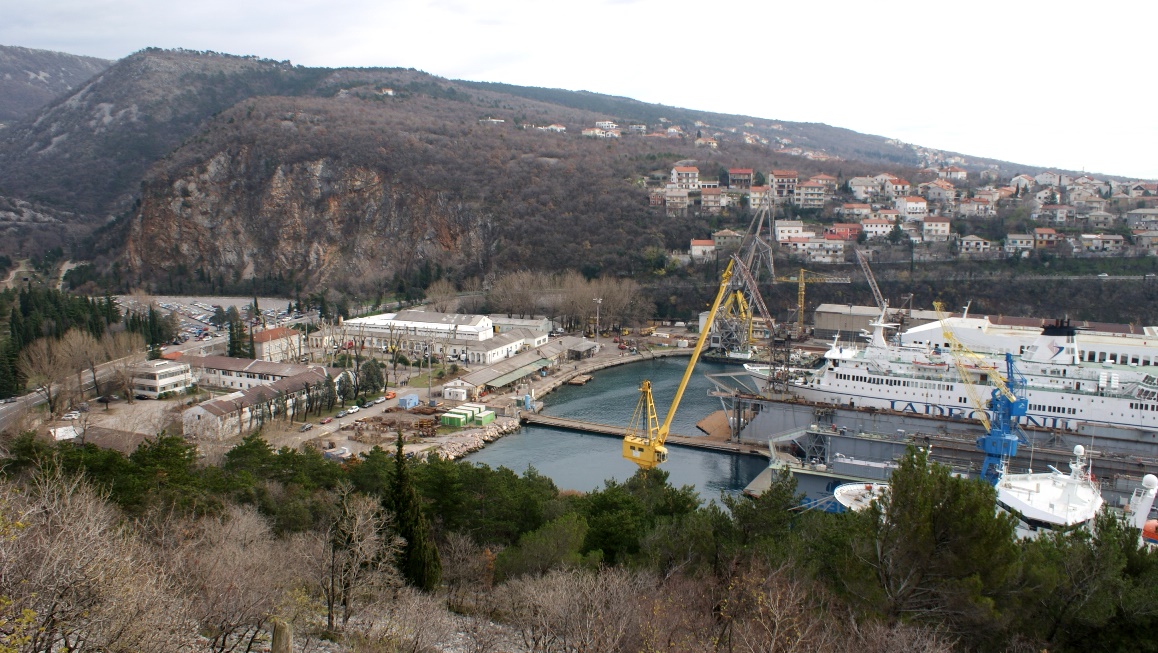 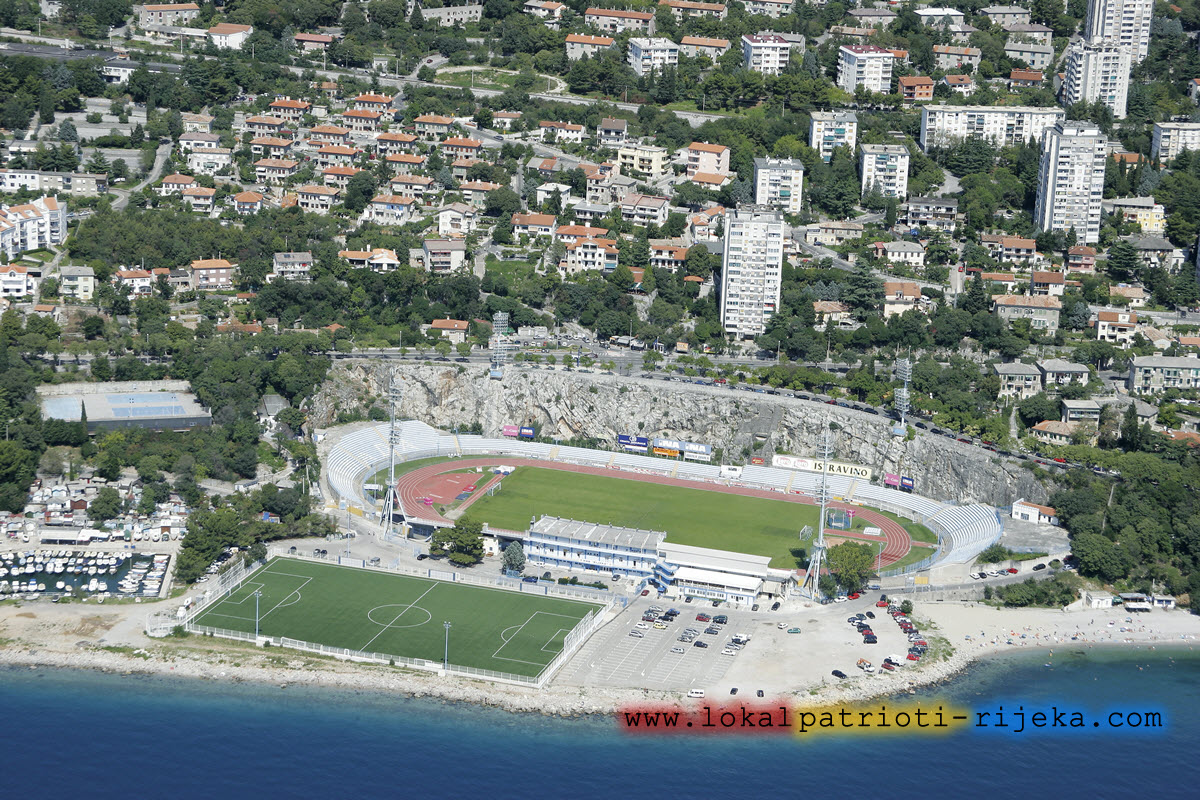 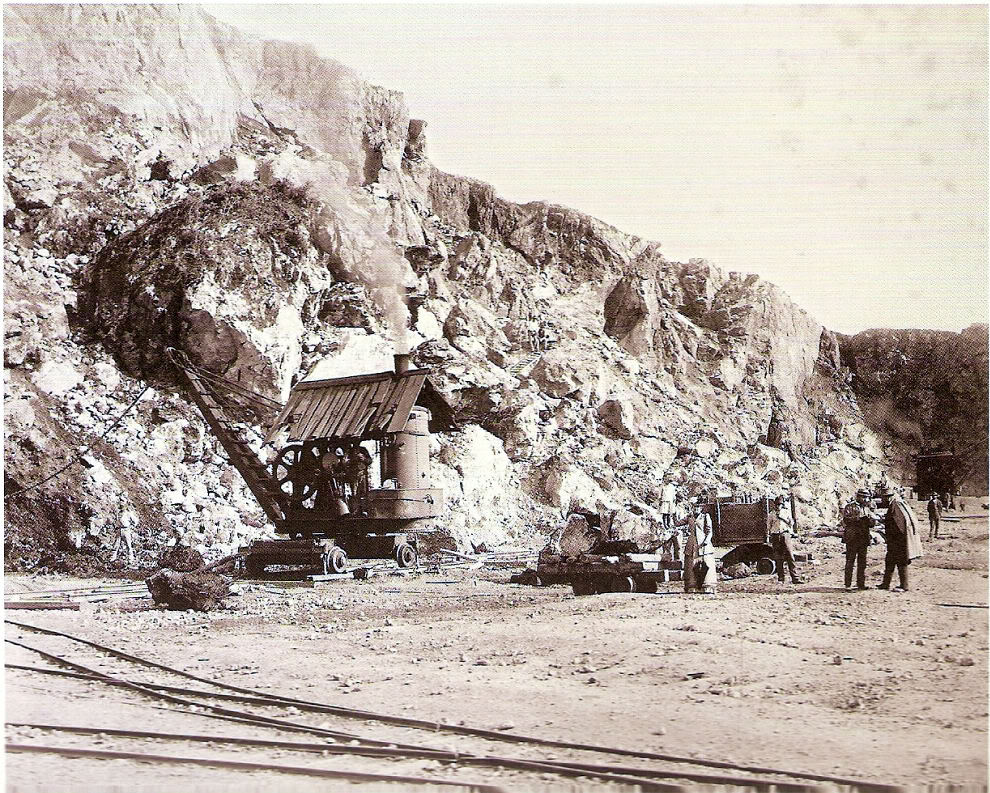 Slika kamenoloma na Grčevu, u prošlosti i sada
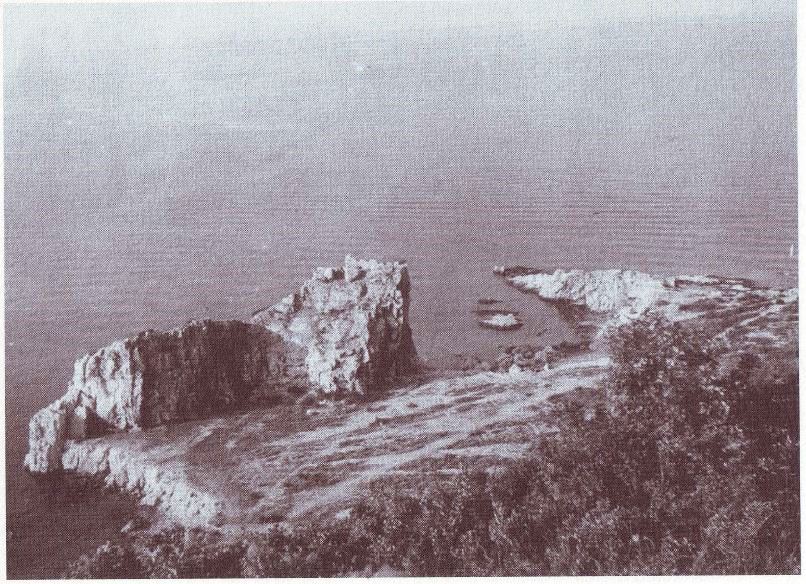 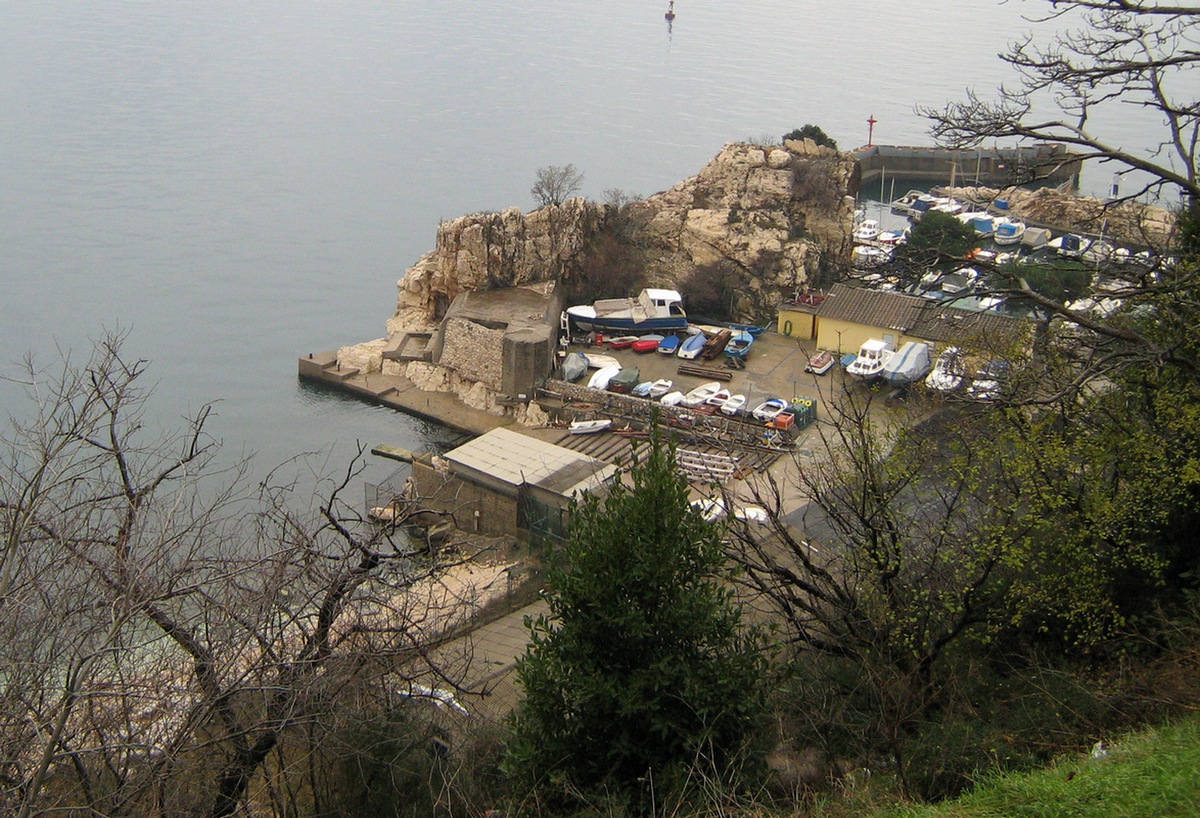 Palača Jadran
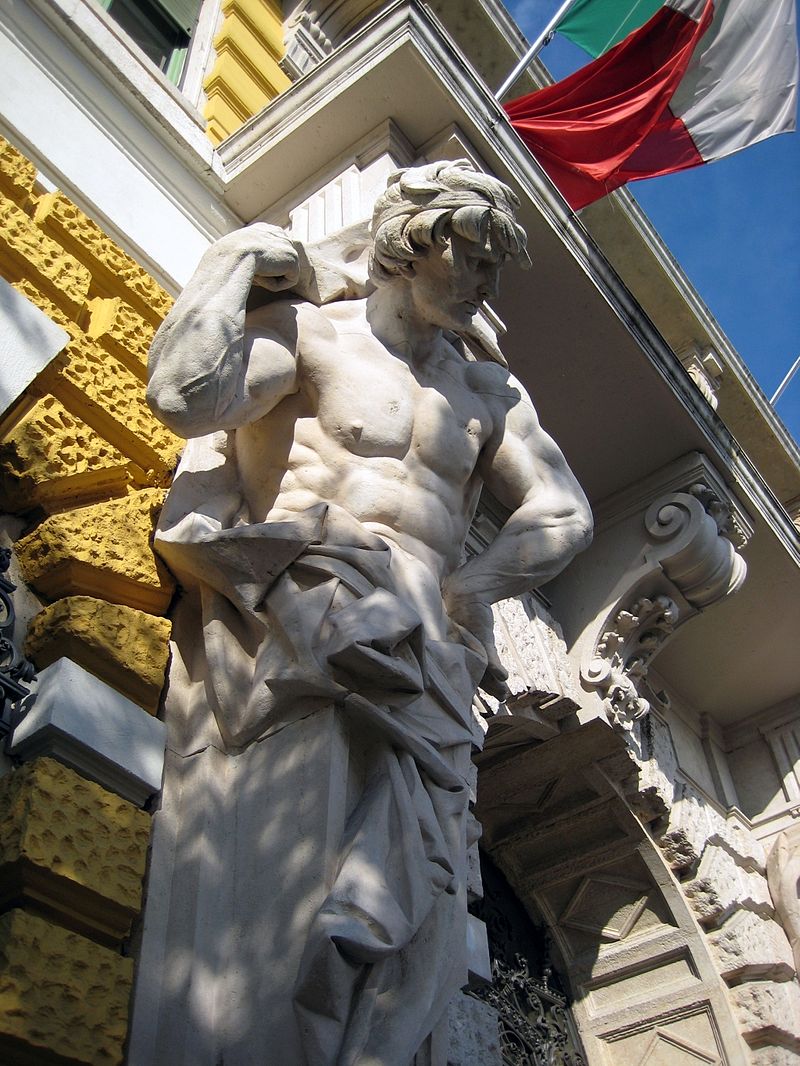 Simbol pomorske Rijeke
Sagrađena 1897. godine za brodarsko društvo "Adria", ugarsko-američkim kapitalom.
Danas je sjedište sjedište vodećeg brodarskog poduzeća Jadrolinije.
u velikim stupovima koje na strani prema moru nose alegorijske figure pomoraca (kapetan, kormilar, strojar i pilot), prema trgu su simboli četiri kontinenta (Japanka, Egipćanka, Indijanka i Europljanka)
Skulpture su rad kipara Sebastiana Bonomija.
Zasnovao ju je riječki arhitekt Francesco Mattiassi, a izgradio Giacomo Zammattio.
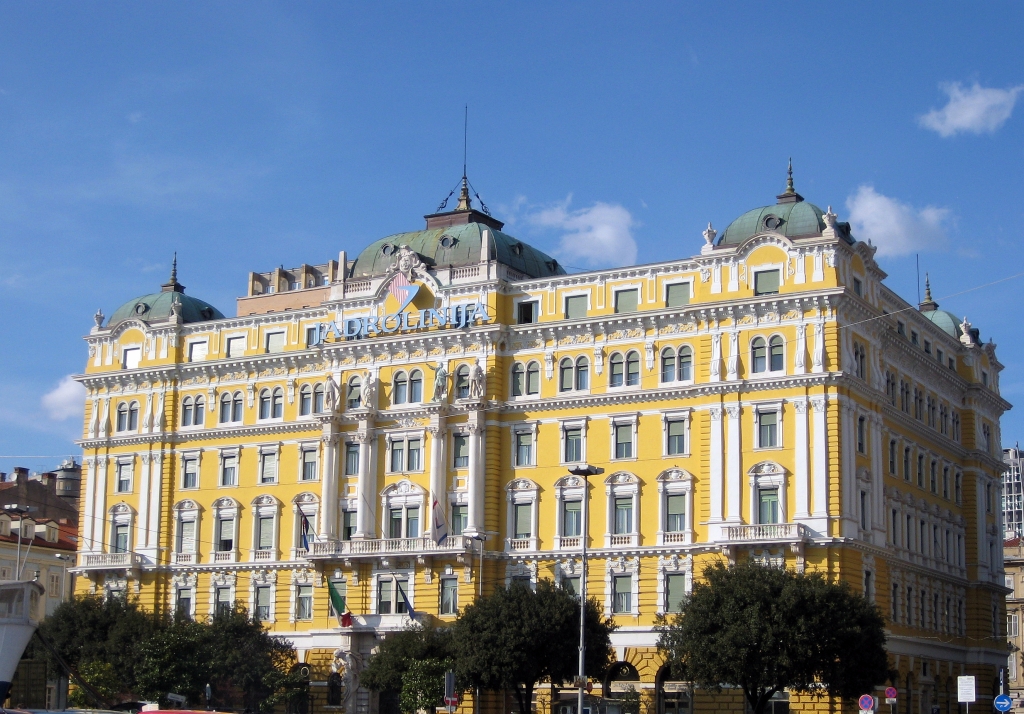 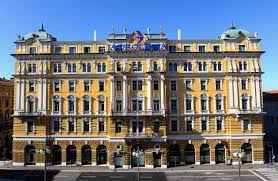 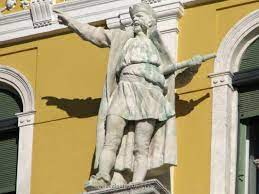 Stendardac
Kameni stup za zastavu na Trgu Riječke rezolucije
dao da je podići car Maksimilijan u spomen na vjernost grada za vrijeme mletačkog zauzeća 1508.g. i kao potvrdu političkih prava gradu.
 Izvorno je bio smješten pred starom gradskom vijećnicom na Koblerovom trgu
 Stup je visine preko 2 metra ukrašavaju tri natpisa, iz 1509., 1515. i 1766. g. te reljef sv. Vida s modelom grada u ruci.
1897 prenesen u gradski muzej no vraćen je 1920.g.
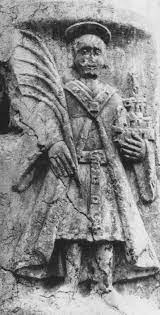 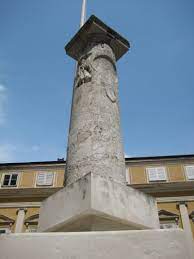 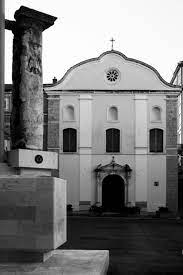 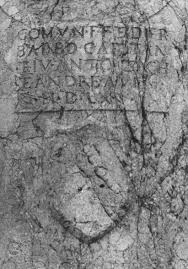 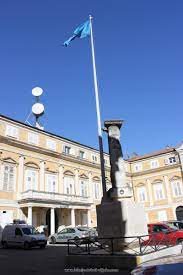 Video uradci
Rijeka iz zraka
RIJEKA - SAN O VELIČINI - DOKUMENTARNI FILM
Hvala na pažnji
Klara Šokac 8.d.